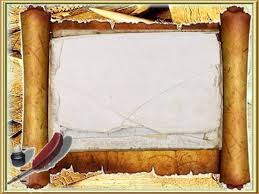 Малярський  доробок
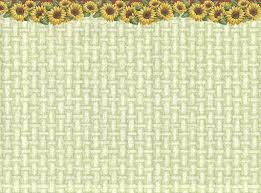 Автопортрети
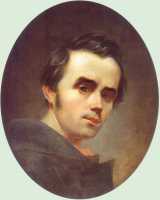 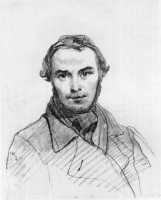 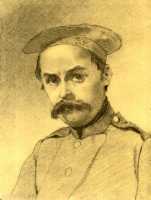 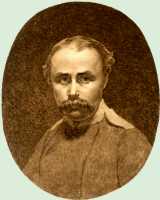 Автопортрет 1845
Автопортрет 1847
Автопортрет 1840
Автопортрет 1849
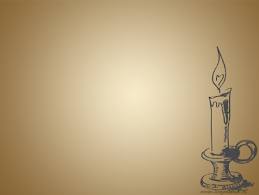 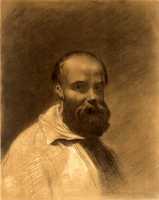 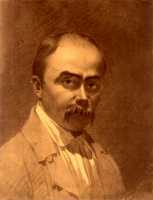 Автопортрет 1841
Автопортрет 1853
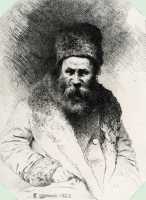 Автопортрет 1860
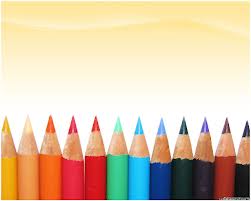 Твори
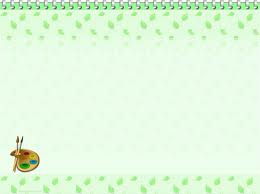 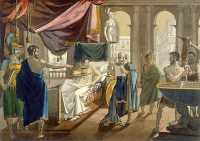 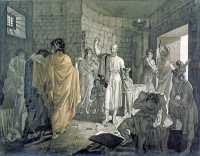 Александр Македонський виявляє  довіру своєму лікареві Філіпу
Смерть Сократа
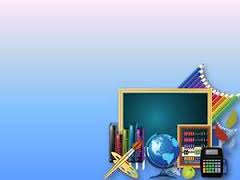 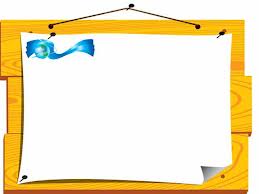 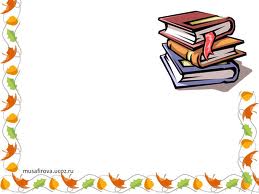 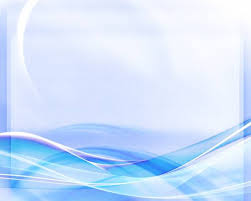 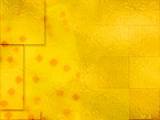 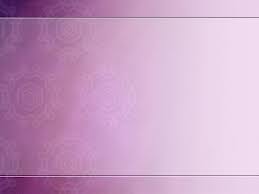 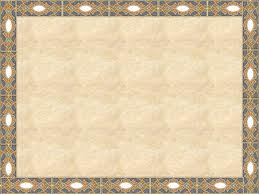 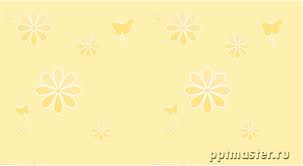 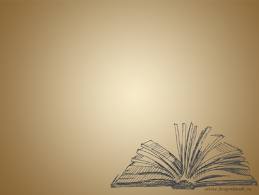 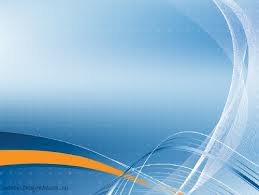 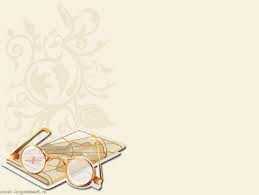 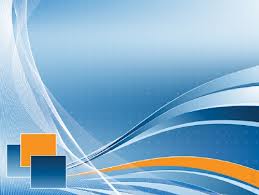 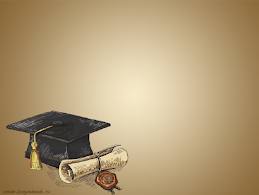 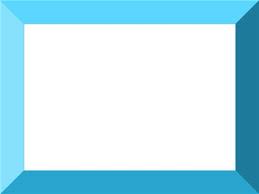 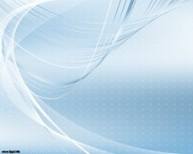 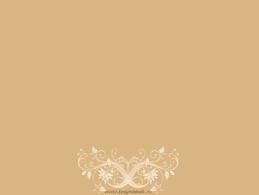 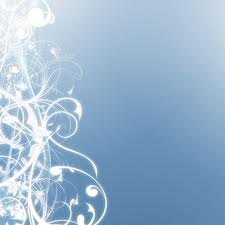 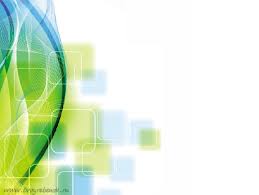 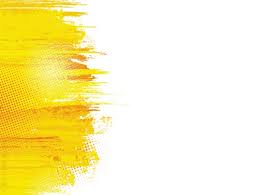 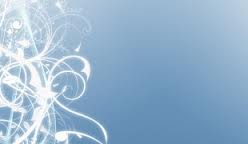 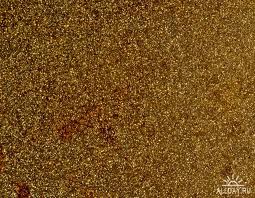 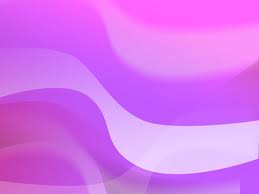 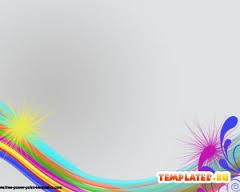 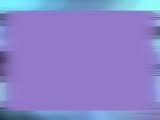